Implications of Scientists’ Perceptions of Climate Change Narratives for Public Engagement
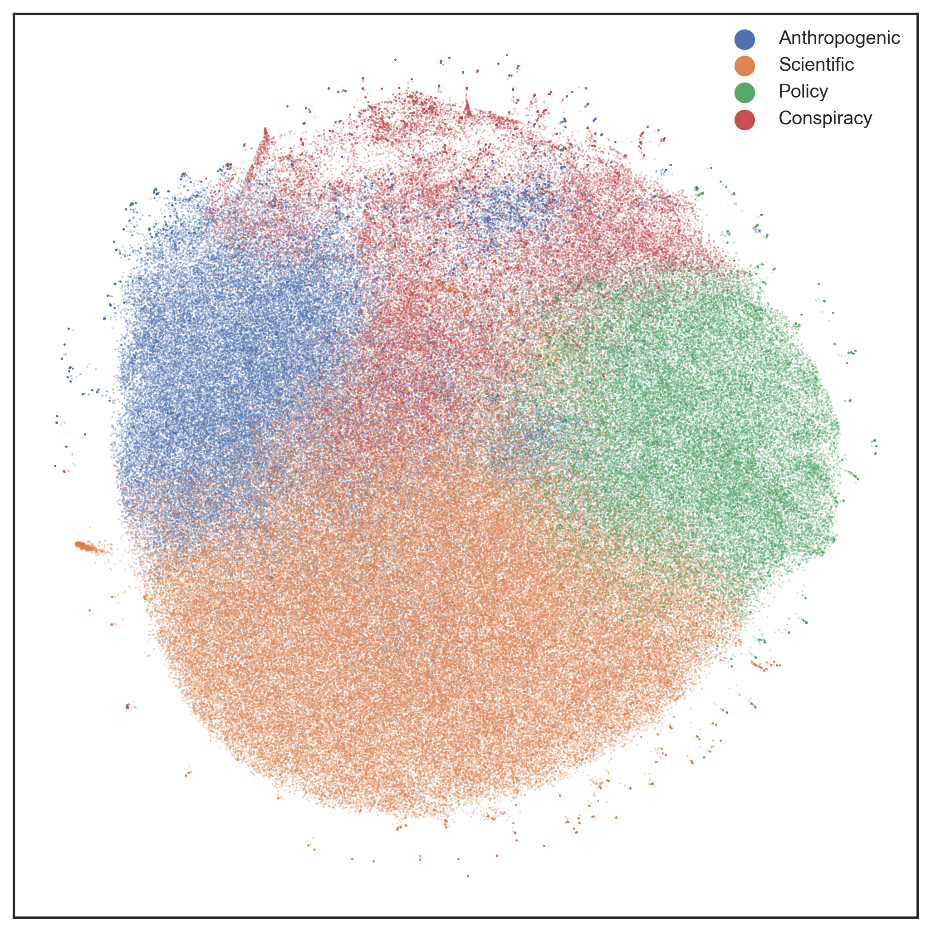 Abraham (Avi) Yosipof, Or Elroy, and Nadejda Komendantova 
Faculty of Information Systems and Computer science, The College of Law & Business, Ramat-Gan, Israel 
International Institute for Applied Systems Analysis, Laxenburg, Austria
EGU General Assembly 2025, Vienna, Austria, 30/04/2025
Summary
Scientists play a critical role in shaping public understanding of climate change.
This study explores the perceptions of scientists regarding climate change narratives on social media. 
Through a survey, we examined scientists' responses and levels of agreement with twenty climate change-related statements from social media.
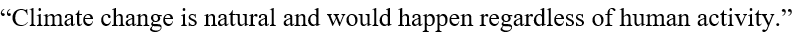 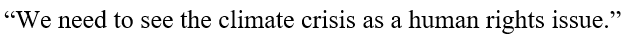 Summary
There are notable differences in scientists' perspectives influenced by their education, age, and expertise.
Narratives that emphasize the need for policy actions, tend to be supported by scientists
Design targeted communication strategies that leverage the expertise of the scientific community.
Implications of Scientists’ Perceptions of Climate Change Narratives for Public Engagement
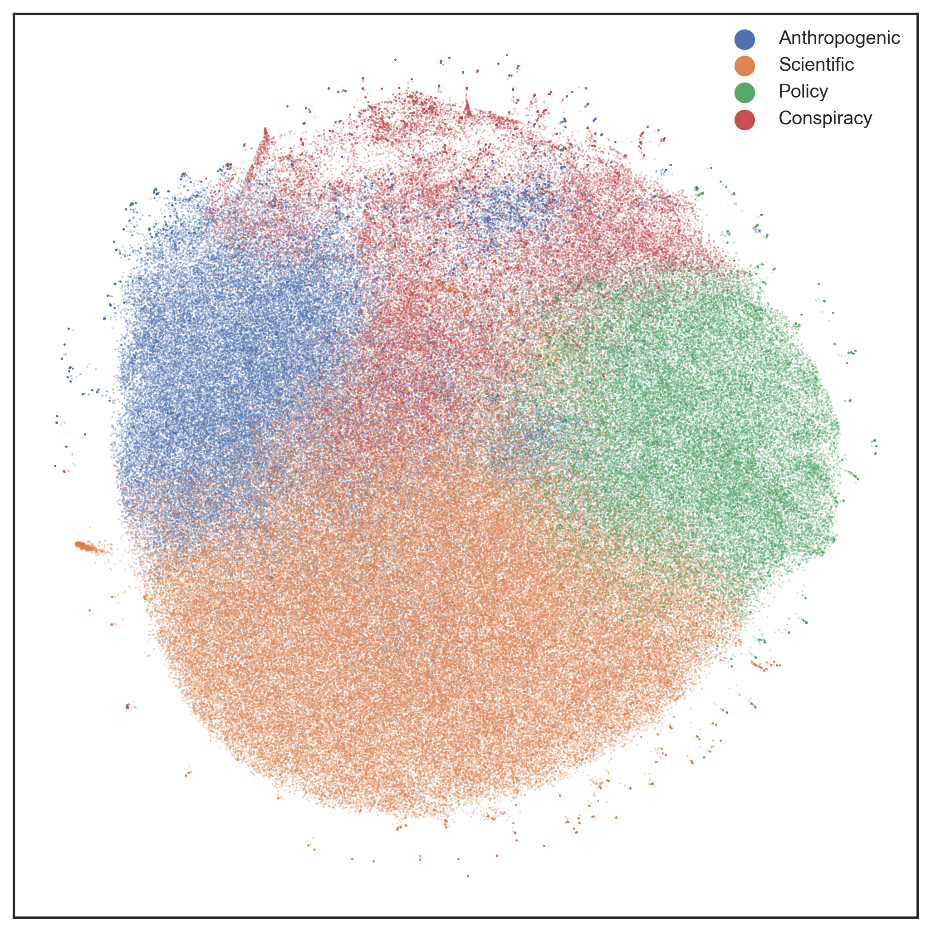 Abraham (Avi) Yosipof, Or Elroy, and Nadejda Komendantova 
Faculty of Information Systems and Computer science, The College of Law & Business, Ramat-Gan, Israel 
International Institute for Applied Systems Analysis, Laxenburg, Austria
EGU General Assembly 2025, Vienna, Austria, 30/04/2025
Introduction
Method
Survey two main sections: 
     (1) Demographic variables. 
	(2) Twenty climate change-related statement (selected from a 	     dataset of ~300K English tweets).
40 Scientists  
Principal Component Analysis to group the questions into variables.Five variables: Policy and Science; Conspiracies and Anthropogenic;  Indirect Solutions; Indecisive Causes; and Financial Cause
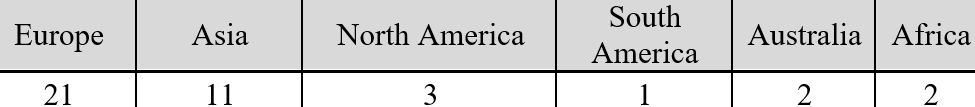 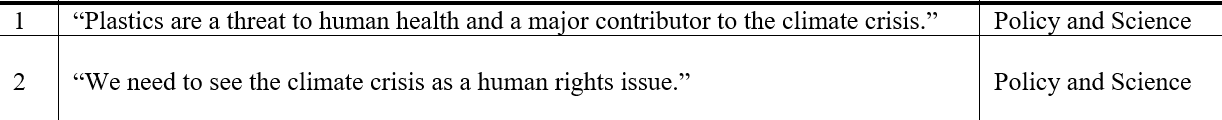 Results
Narratives that emphasize the need for policy actions, tend to be supported by scientists
Scientists identifying as moderate, high or leading experts endorse policy and science based statements strongly and reject conspiracy narratives.
PhD candidates or scientists that hold PhD demonstrated statistically significantly higher agreement with Policy and Science narratives compared to Master’s or Bachelor’s degree scientists.
Young scientists introduced significantly higher agreement regarding Policy and Science statements than older scientists 
Scientists show lower agreement with Indirect Solutions to climate change
Implications for Public Engagement and Policy Co-Production
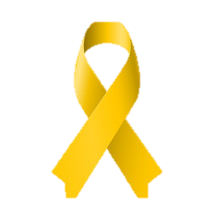